AMINOSCOPY AND FETOSCOPY
PRESENTED BY
SIVAGAMI. G 
M.SC(N) 1 ST YEAR
AMINOSCOPY
INTRODUCTION
               aminoscopy is an invasive exam employed to visualize the forebag of the amnionic sac to look out for meconium staining. The concept of finding meconium stained fluid being correlated to increased risk of fetal distress and perinatal mortality. Ideally , it should serve to verify presence of fluid with its amount and verify its quality.
DEFINITION
Examination of a fetus and the amniotic fluid in the lowest part of the amniotic sac using an aminoscope introduced through the cervical canal.
USES
To monitor the amniotic fluid of the fetus.
To visualize the fetus.
To sample amniotic fluid or fetal blood.
Used for monitoring during late pregnancy and birth.
AMNIOSCOPE PROCEDURE
INDICATIONS
Pathological CTG during childbirth.
Repetition of fetal blood analysis based on blood gas values.
Compromised fetus in the case of stalled labour.
CONTRAINDICATIONS
Severe fetal bradycardia
Prolonged deceleration > 3 min
Maternal infections[eg: HIV, Hep A, C, herpes]
Fetal congenital coagulation disorders[eg: hemophillia]
Premature birth [ < 34 weeks]
Closed or insufficiently open cervix
Other highly pathological CTG patterns[eg: sinusoidal pattern]
End of expulsion stage.
CLASSIFICATION
INSTRUMENTS USED
Outer sheath
Obturator
Sponge forceps
Forceps insert
Light deflector with adjustable magnifier.
COMPLICATIONS
SEPSIS
RUPUTURE OF MEMBRANES
FETOSCOPY
INTRODUCTION
          A fibreoptic instrument that can be passed through abdomen of  a pregnant woman to enable examination of the fetus and withdrawal of blood for sampling in prenatal diagnosis.
DEFINITION
Fetoscopy in which the fetus is visualized by inspection through a fetoscope [ an extremely narrow, hallow tube inserted by amniocentesis technique], can be helpful to assess fetal well being.
                    -LOPRIORE ET AL., 2007.
USES
Confirm the intactness of the spinal column.
Obtain biopsy samples of fetal tissue and fetal blood samples.
Perform elemental surgery, such as inserting polyethylene shunt into the fetal ventricles to relieve hydrocephalus or anteriorly into the fetal bladder to relieve a stenosed urethra.
TIMING TO PERFORM
Fetoscopy is a procedure done during or after the 18 th week of pregnancy.
Because the structures of the placenta and the fetus are developed well enough to be able to diagnose any serious problem.
PROCEDURE
The fetus is seen through a small incision made in the belly , and a fetal ultrasound guides the placement of the fetoscope.
A camera can be attached to the fetoscope to take pictures.
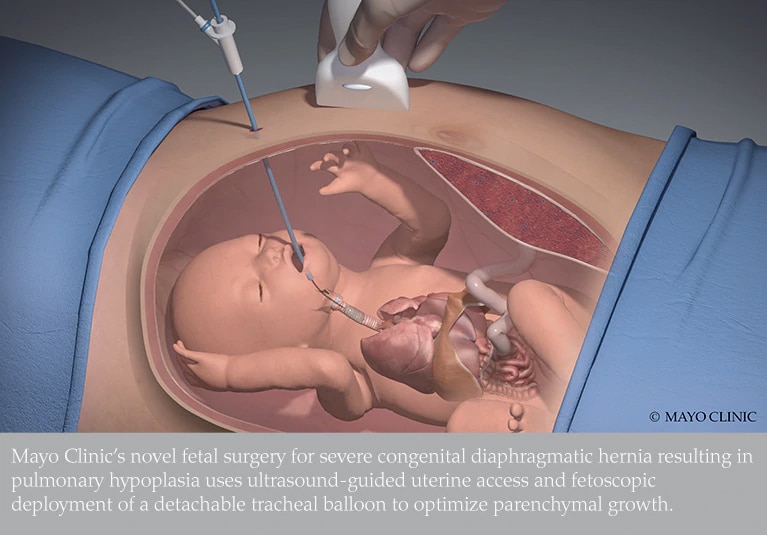 INDICATIONS
Mothers who are having first baby after the age of 35.
Family history indicating genetic abnormality.
Abnormal ultra sound findings.
Consanguinous marriage.
THE MOST COMMON CONDITIONS TREATEDWITH FETOSCOPY ARE:
TWIN TO TWIN TRANSFUSION SYNDROME
When identical twins aren’t getting an equal share of blood while in the womb.
Using fetoscopy to better visualize the placenta and the blood vessels causing the condition.
Then, they place a laser through the fetoscope, that they use to close off the blood vessels causing uneven blood flow.
This procedure is called fetoscopic laser photocoagulation.
FETOSCOPIC LASER PHOTOCOAGULATION
AMNIOTIC BAND SYNDROME
Contd..
2. AMNIOTIC BAND SYNDROME
Amniotic band syndrome occurs when the baby gets tangled up in bands of tissue from the amniotic sac.
It can restrict blood flow or cause amputation of limps or organs.
A fetoscope allows to insert a laser device that cuts and releases the bands of tissue around the baby.
3.CONGENITAL DIAPHAGMATIC HERNIA[CDH]
CDH occurs when the baby has a hole in the diaphargm, which causes its abdominal organs to shuft upwards, putting pressure on the lungs.
Thus prevents their lungs from growing properly.
Fetoscopy is used to insert a balloon in the baby’s  airway to promote lung growth.
The balloon is removed several weeks later.
This procedure is called [FETO] fetoscopic endoluminal tracheal occulsion.
CDH BY FETO PROCEDURE
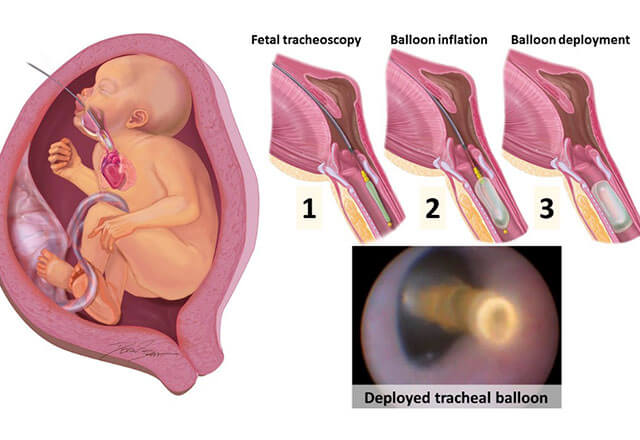 PERFORMING A FETOSCOPY
BEFORE
The fetus heart rate will be checked.
Mother may be given a sedative.
Place the mother on supine position.
DURING
The mother will be on her back with her stomach muscles relaxed.
An injection will be given in the lower abdomen to numb the skin where the fetoscope will be inserted.
PERFORMING A FETOSCOPY CONTD..
An ultrasound will be used to determine the position of both fetus and the placenta.
The ultrasound is used as a picture guide sothe doctor can determine where to make the incision.
Once the fetoscope is in place the doctor can look at the fetus, collect blood and skin samples, and operate if necessary.
Performing a fetoscopy cont..
AFTER
The fetoscope is removed and the incision is closed.
Another fetal ultrasound will be done check fetal movement and to evaluate the amount of amniotic fluid.
Mother and fetus are monitored for several hours, to ensure everything is back to normal.
The next day, the ultrasound will be repeated once more to the check the fetus and the placenta.
COMPLICATIONS
Miscarriage , as high as 12%
Excessive bleeding, infection, or excessive leakage of the amniotic fluid.
Preterm rupture of the membranes.
Mixing mother’s blood with baby’s blood.
THANK YOU